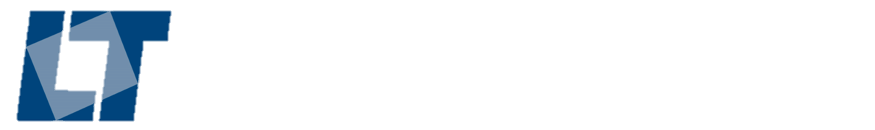 RI Department of Labor and Training
Temporary Disability Insurance
Temporary Caregiver Insurance
Temporary Disability & Temporary Caregiver Insurance
WELCOME  
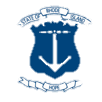 TEMPORARY DISABILITY INSURANCE (TDI)
In 1942, RI was the first state to enact a TDI program
Five others followed:
New Jersey
California
New York
Hawaii
Commonwealth of Puerto Rico
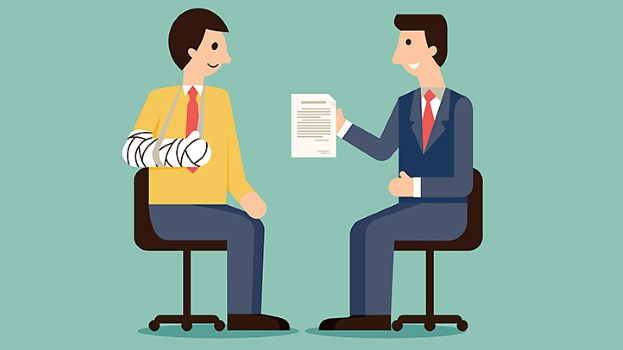 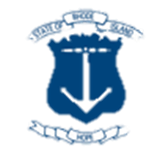 TO APPLY3 OPTIONS
Apply online at:   www.dlt.ri.gov/tdi
Download application from website and mail to TDI
Request application by phone by calling
      (401) 462-8420 and select option #1
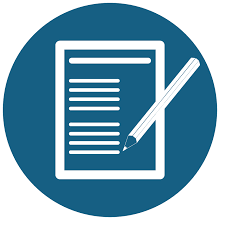 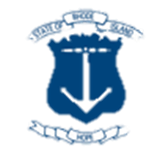 TDI PROGRAM HIGHLIGHTS
Program is entirely funded by employee contributions:
No state funds are used to support TDI

1.2% of taxable wage base of $66,300
2016, maximum tax contribution is $795 (per year)

Claimants may collect for up to a maximum of 30 weeks during a benefit year
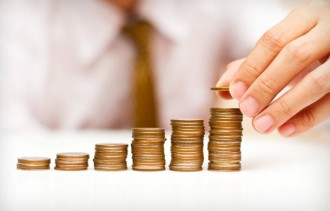 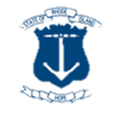 TDI PROGRAM HIGHLIGHTS
Utilize “Official Disability Guidelines” software to verify disability durations
TDI has three (3) registered nurses and a consulting physician to maintain program integrity
TDI works closely with Dept. of Health and Bureau of Audits regarding frequent multiple claim trends and excessive medical durations
Refer cases to the Fraud Unit for investigations
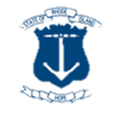 TEMPORARY CAREGIVER INSURANCE (TCI)
Effective January 5, 2014, administered by the Temporary Disability Insurance (TDI) division of the RI Dept. of Labor and Training
TCI provides up to four weeks of benefits (approx. 60% of wages) during a 12 month period (“Benefit Year”) for workers to:
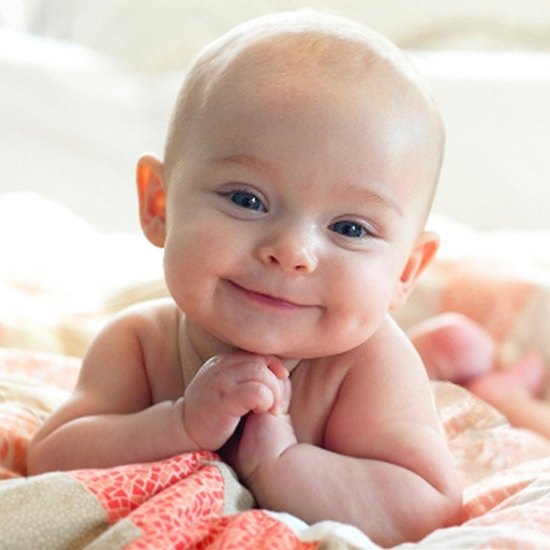 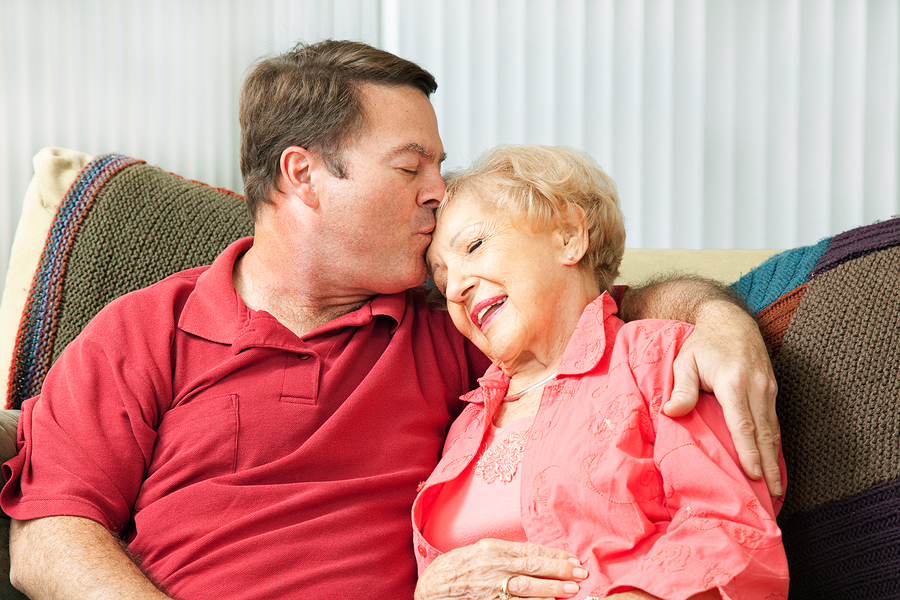 Care for a seriously ill family member,

Child
Spouse
Domestic partner
Parent
Parent-in-law
Grandparent
or
Bond with a child

Newborn child
Adopted child
Foster child
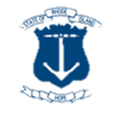 TCI ELIGIBILITY REQUIREMENTS
Must be out of work for at least seven consecutive days
Same as TDI, must meet earning requirements in the base period
First four of last five completed calendar quarters
Last four completed quarters
Caregiver: claims require medical evidence of serious illness
Bonding: claims require proof of child/parent relationship
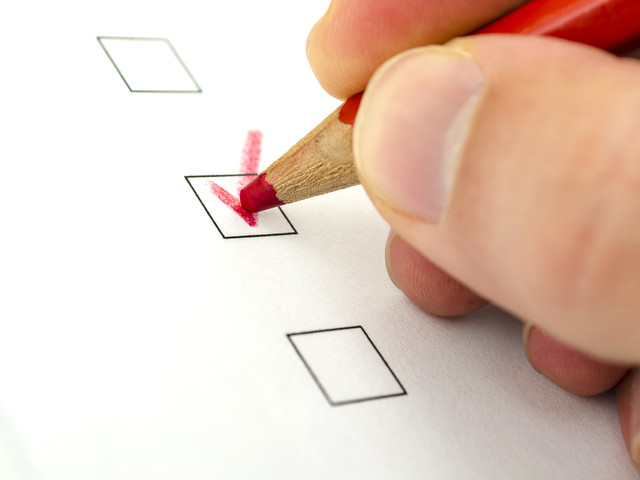 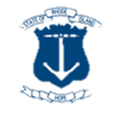 HOW TO APPLY FOR TCI(same methods as TDI)
Apply online at www.dlt.ri.gov/tdi
Download application from website and mail to TDI
Request application by phone by calling (401) 462-8420 and select option #1
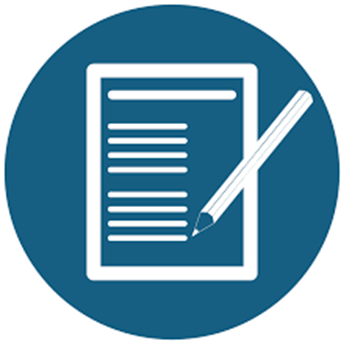 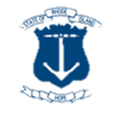 STEPS IN THE CLAIM PROCESS
Claimant self-selects program and submits claim.
TDI, Caregiver or Bonding
Based on the type of claim, eligibility documents are required:
TDI: medical certification form is mailed to the claimant
Caregiver: form mailed to claimant to obtain medical documentation from healthcare provider(s) of seriously ill family member
Bonding: proof of relationship is required
Form to employer to verify last day of employment
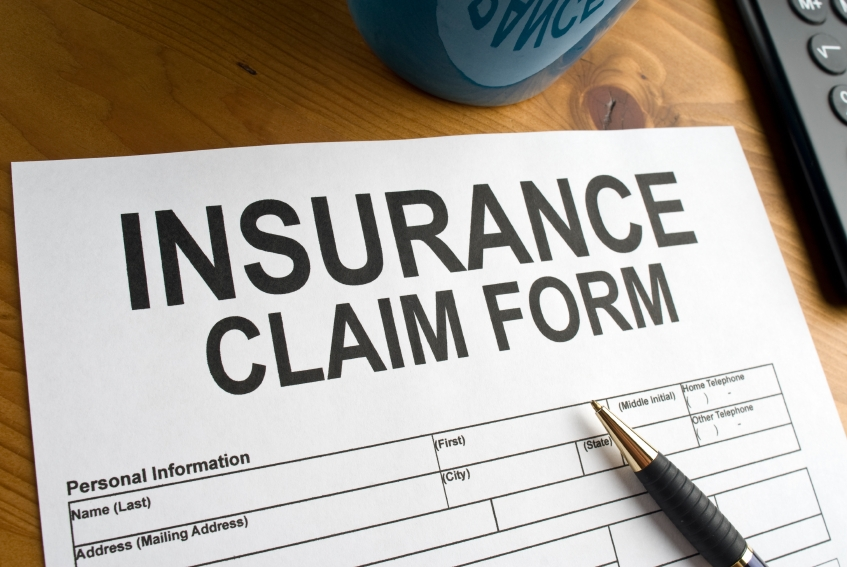 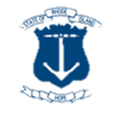 CLAIM PROCESS
Claim is determined to be eligible or ineligible and notifications are mailed:
Notice claim received
Claim PIN #
Monetary determination
RTW form
When all information is received, benefit payments are processed
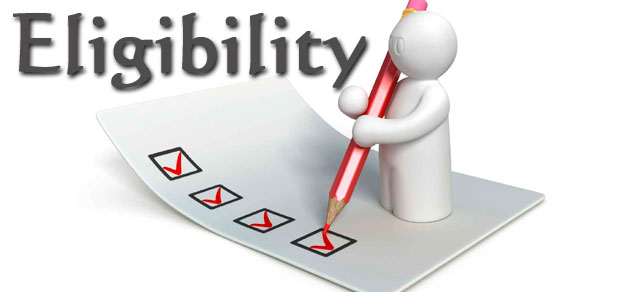 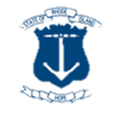 CLAIM PROCESS
Two payment options:
Direct Deposit
Electronic Payment Card
If claim is denied, claimant may appeal to the Board of Review
Claimant notifies the Department of RTW date via IVR, calling in, email or mail form
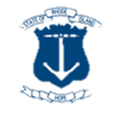 HOW IS TCI PROGRAM FUNDED?
Employee contributions only
NO state general revenue funds
NO employer taxes

Funded by employee contributions, just like the TDI program, yet tracked separately.
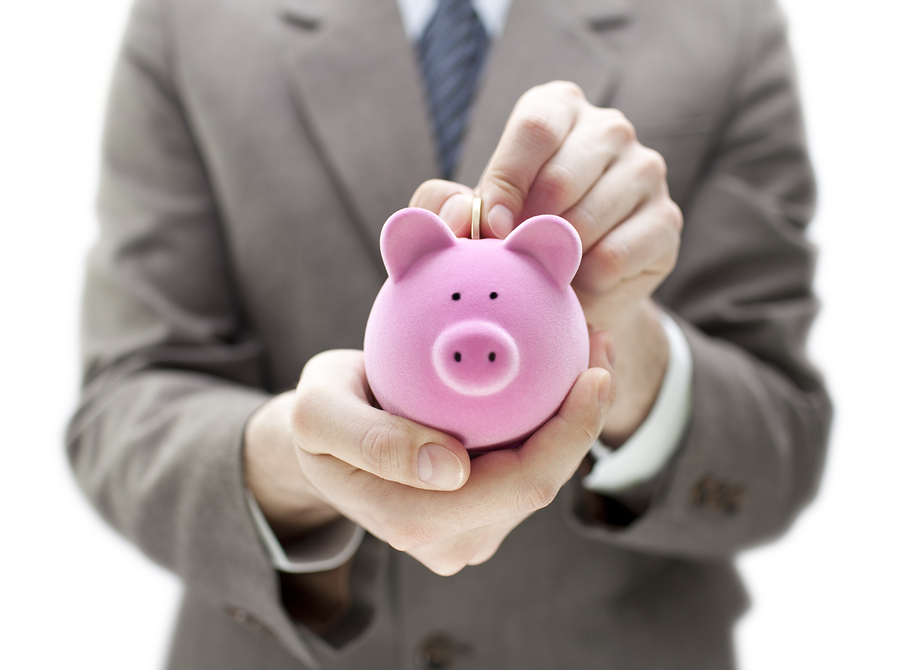 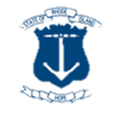 TCI PAYMENTS ARE TAXABLE BENEFITS
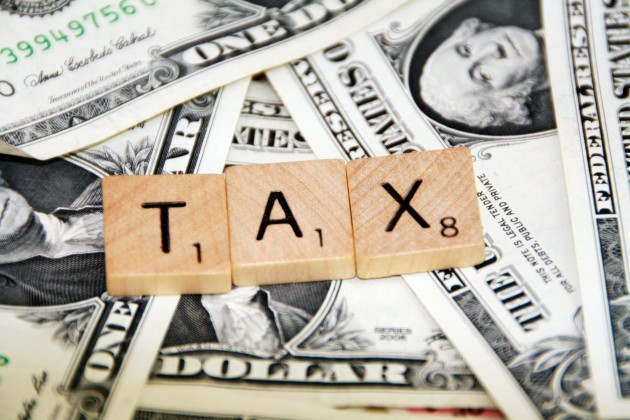 TDI benefits are not taxed
TCI benefits are subject to taxes
1099-G forms are mailed to claimants each calendar year
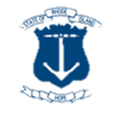 IDENTIFYING FRAUD OR MISUSE OF TCI FUNDS
Fraud Unit works collaboratively with:
RI Dept. of Health
Bureau of Audits
TDI/TCI Claims Management Unit works collaboratively with:
Physician/Consultant
The medical community at large
Anonymous fraud hotline: (401) 462-1522
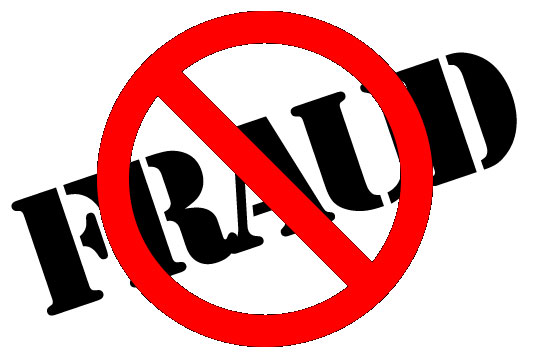 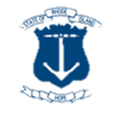 TCI FACTS AND FIGURES
TCI claims:
27% increase in claims from 2014 to 2015
Estimated 51% increase from 2015 to 2016

75% Bonding Claims & 25% Caregiver Claims
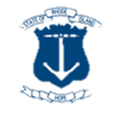 QUESTIONS?
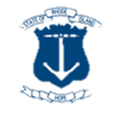 THANK YOU
For more information visit our website: www.dlt.ri.gov/tdi

Fernanda Casimiro
Fernanda.Casimiro@dlt.ri.gov
(401) 462-8543
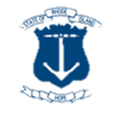